Universal Design and UDL
Carolyn Speer, PhD, CPACC
Manager of Instructional Design and Access at Wichita State
PhD in Adult Education
Certified Professional in Accessibility Core Competencies
[Speaker Notes: IAAP: international association of accessibility professionals]
Agenda
Session attendance
What is content accessibility?
Universal Design
Universal Design for Learning
UX
Universal Design in education
For a deeper discussion, see “Accessibility Family of Terms” 
https://youtu.be/g3w4YnM7UjU
Content accessibility
Creating content with no overt barriers to groups of people
Presented on at least 2 cognitive channels
Not: tailoring presentation to one person
Who are “qualified individuals”
People who meet the skill, experience, education, and/or other requirements necessary to “be there” and can perform the essential functions necessary with or without reasonable accommodation
Accessibility IS “universality”
The goal is to create learning experiences that don’t create unnecessary barriers to qualified individuals.
Thinking about how to get there
Course design is the purview of the instructor
Academic freedom includes the right to adopt personal teaching methods
All students accepted to the university have an equal right to equal access
Many ways to get there
Universal Design
According to the Center for Universal Design, Universal Design is defined as, “The design of products and environments to be usable by all people, to the greatest extent possible, without adaptation or specialized design.”
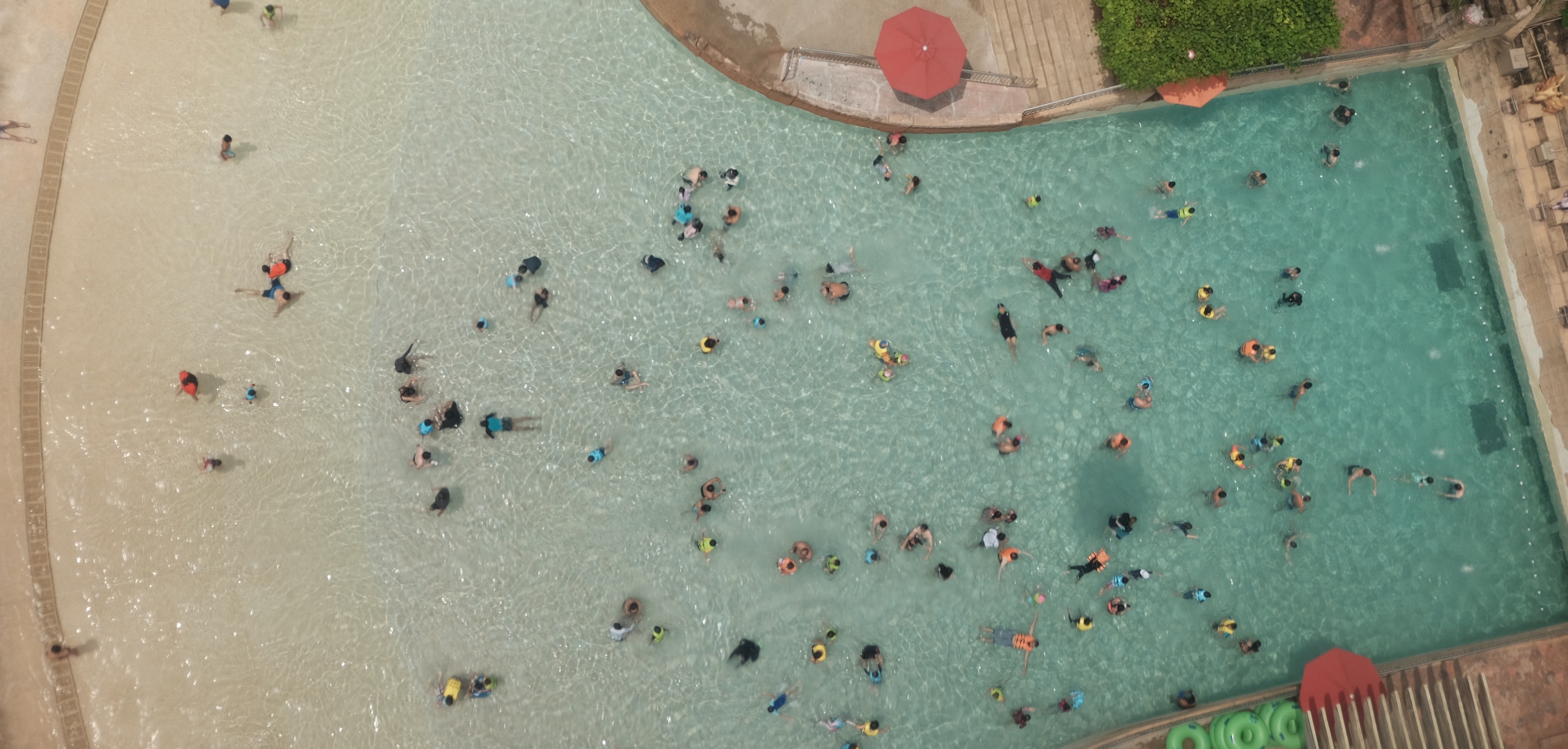 Seven principles of UD
UD came out of the “built environment”
equitable use 
flexibility in use
simple and intuitive 
perceptible information 
tolerance for error 
low physical effort 
size and space for approach and use
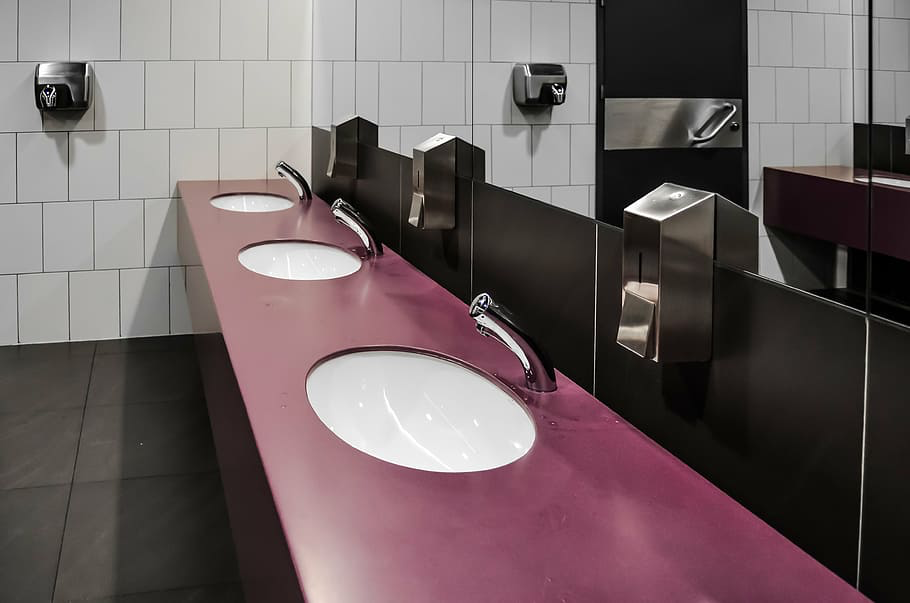 Universal Design for Learning
Applied some of the concepts of UD to learning environments
Stemmed from K-12 
CAST (Center for Applied Special Technology)
Not simply “universal design in an educational context”
Three principles of UDL
Multiple means of engagement
Multiple means of representation
Multiple means of action & expression
User experience (UX) design
A design philosophy (used by the WSU instructional design office)
Look at the whole thing being designed
Asks “why do people use the ‘product?’ what should it do? How is it used?
Broad concept that can include UD, UDL, and other approaches
A model for your consideration
[Speaker Notes: Can all QI’s served by this program complete the activities in an equally effective way?
If yes, go to 1.b. If no: STOP. Revise activities and return to 1.
Can they complete all activities independently?
If yes: go to 2. If no: STOP. Revise activities that cannot be done independently to maximize independence and go to 2.
Can presenter(s) respond to QI differences immediately?
If yes, go to 3. If no, develop new/additional activities and return to 1.
If no a second time (after reevaluation), then STOP. Solve barrier issue(s) with outside help and go to 3.
Is all program complexity necessary for program goals?
If yes, go to 4. If no, simplify unnecessary complexity and go to 4.
Does the program provide the QI with all information necessary to successfully complete program activities?
If yes, go to 5. If no, evaluate the following: Is this information fundamental to being deemed “qualified” for the program?
If yes, go to 5. If no, STOP, add necessary information to content, and go to 5.
Do all activities support learning through discovery?
If yes, go to 6. If no, evaluate the following: Can learning through discovery reasonably be added?
If no, go to 6.  If yes, add learning through discovery to activities and reevaluate by returning to 3.
Does assessment of program activities support QIs mastery of goals?
If yes, go to 7. If no, evaluate the following: Are all assessments appropriately fitted to the goals?
If no, revise assessments and go to 7. If yes, create a recommended remediation step for QIs and then go to 7.
Are activities and assessments designed for varied delivery modes (eg: online, in-person, synchronous, asynchronous).
If yes, go to 8. If no, consider developing activities and/or assessments for other modes of delivery and plan to evaluate those activities/assessments separately; for original activities/assessments, go to 8.
Are physical and digital resources appropriate for all QIs?
If yes, go to 9. If no, remediate physical space and/or digital resources for necessary accessibility to, at least, meet the needs of your QIs and then go to 9.
Yay! You are finished with your UD review and have done what you can at this time to create a program that is appropriate for all qualified individuals whom it might reach.]
What does all of this mean to YOU?
There is no “one way” to do accessibility
UD: goal oriented
UDL: prescriptive
UX: user focused
Our model: blended
In review
Decrease overt barriers
Two cognitive channels
Consider the user
Fit different models to your needs and your students’ needs
Try things
Thank you!  IDA@Wichita.edu